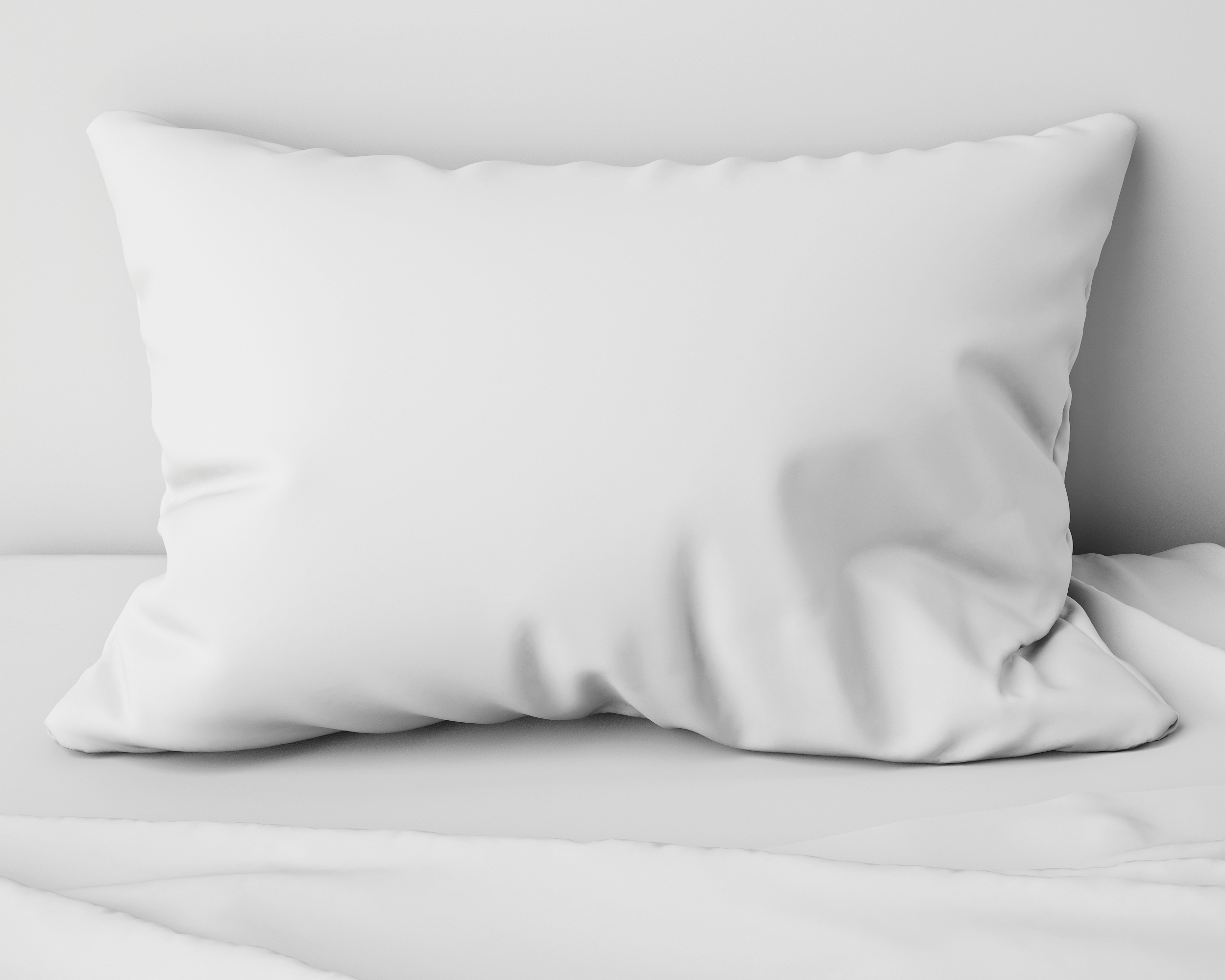 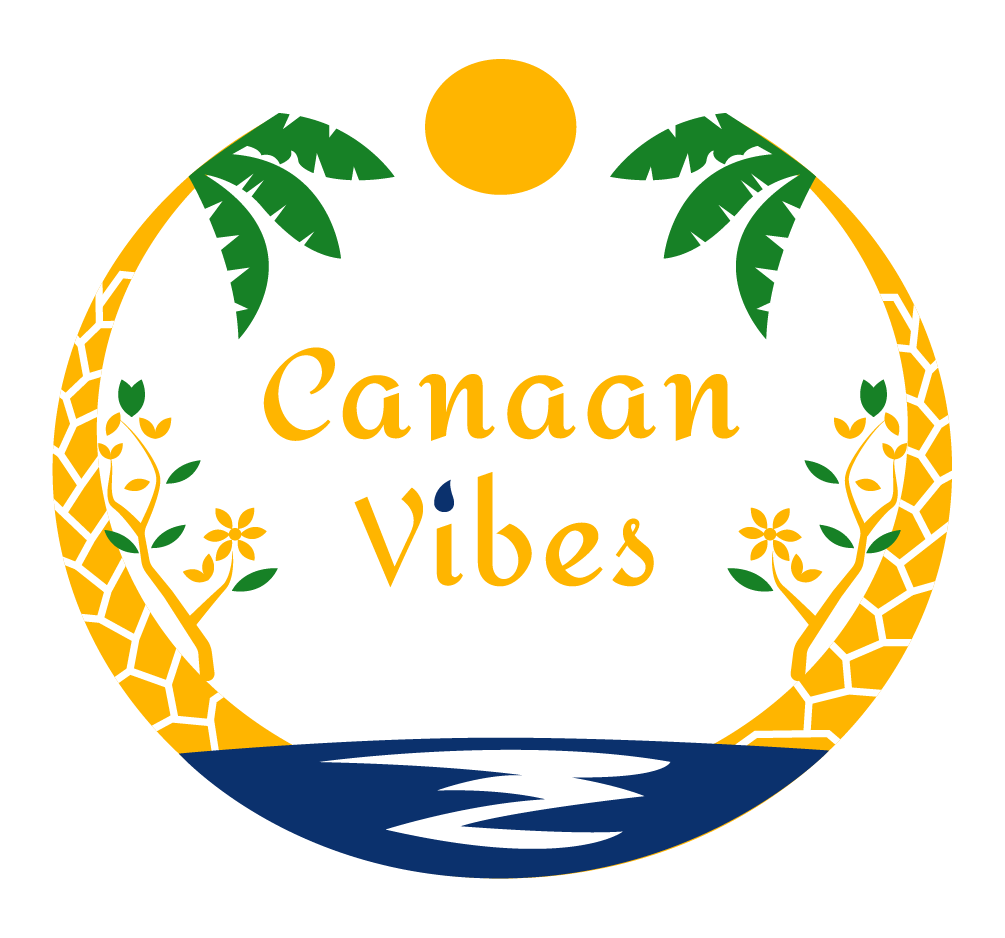 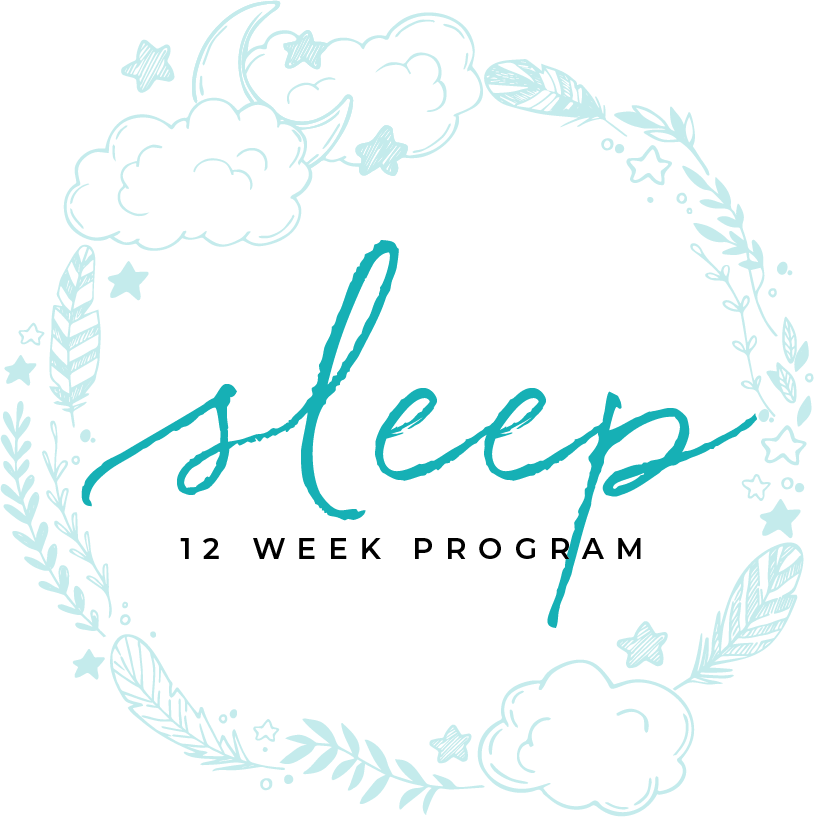 THE ROUTINE
MODULE FOUR
THE ROUTINE
Why the last 40 minutes of the day and the first 20 are the most important
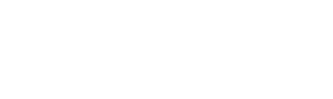 Table of contents
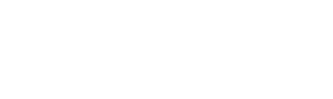 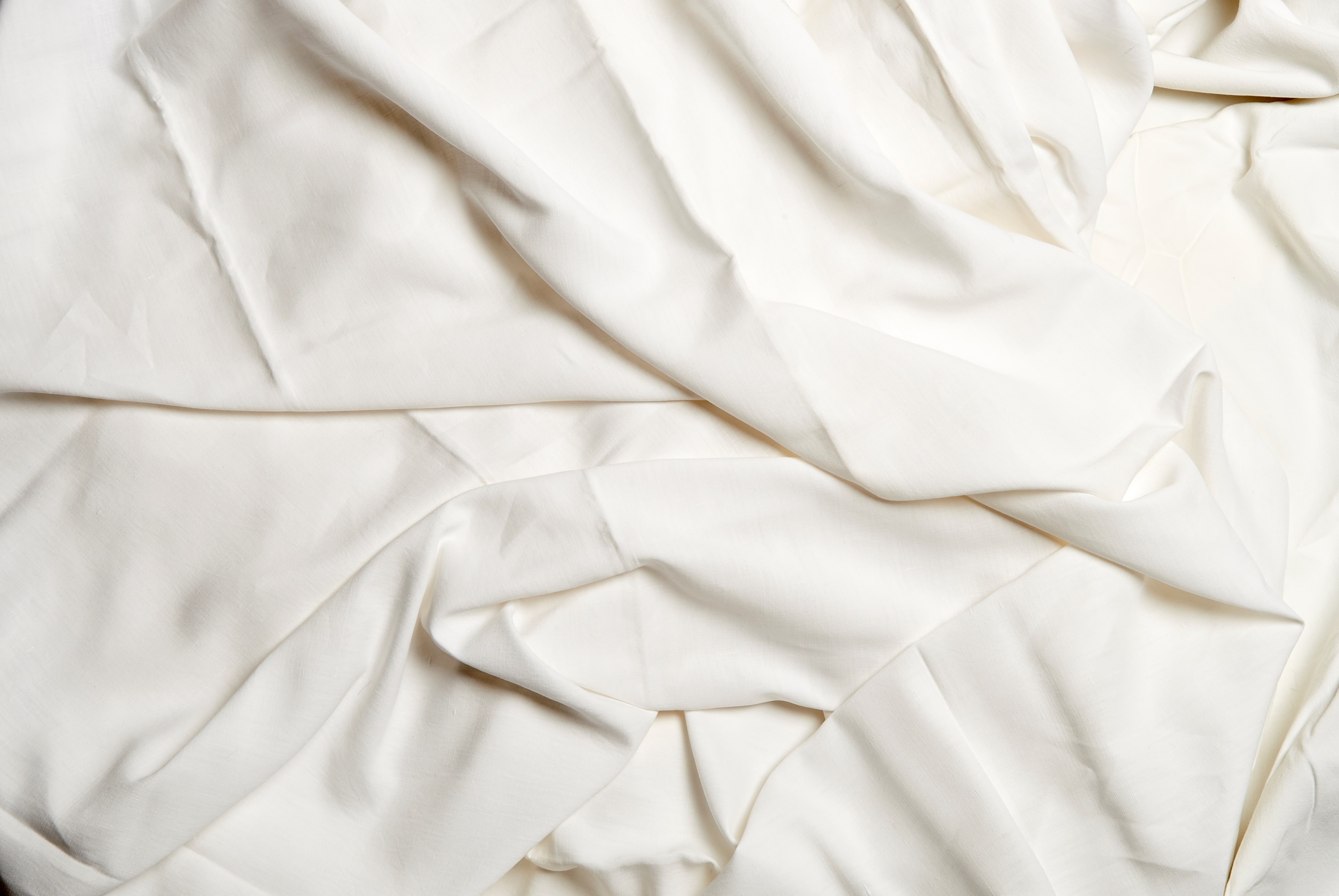 MODULE FOUR
part one
ROUTINES
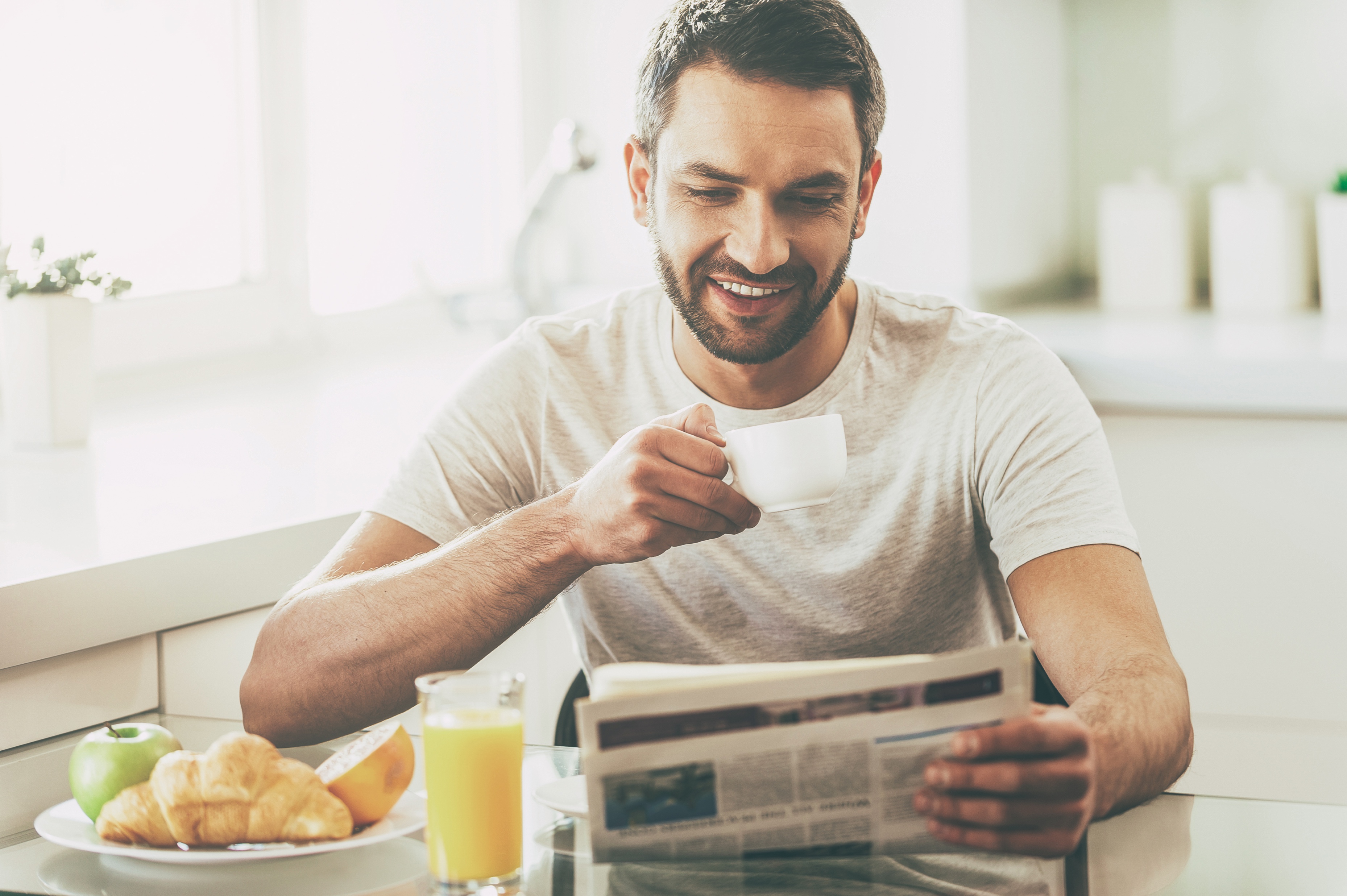 routines train your brain
Routines
5
[Speaker Notes: Routines are the best way to train your brain
The morning is as important as the evening
Each person needs their specific time they need prior to sleep to decompress
The need for decreased light is between 20-40 minutes
The requirement for sunlight during the morning is individual but necessary usually between 20-60 minutes]
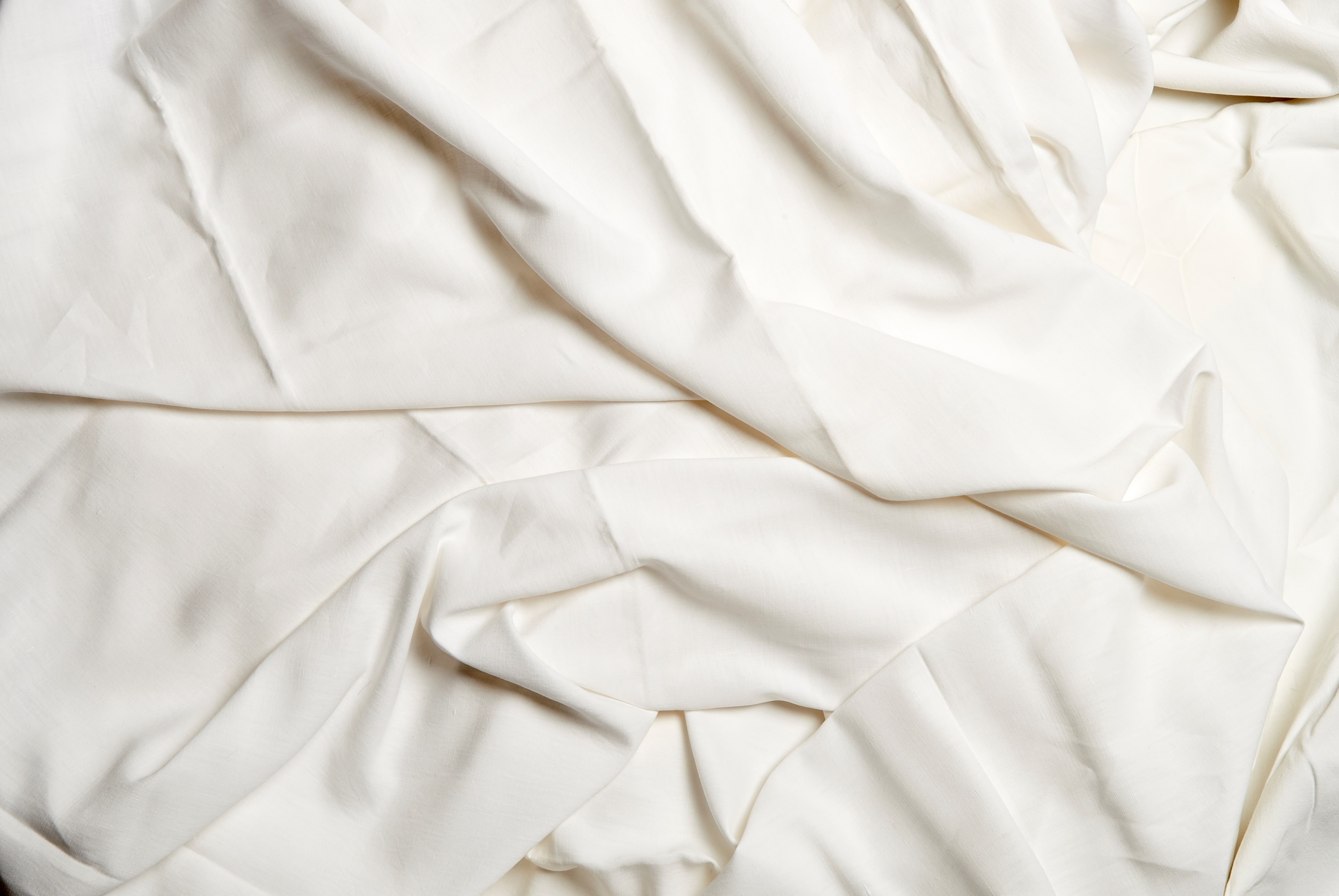 MODULE FOUR
part two
WHEN YOU WAKE UP
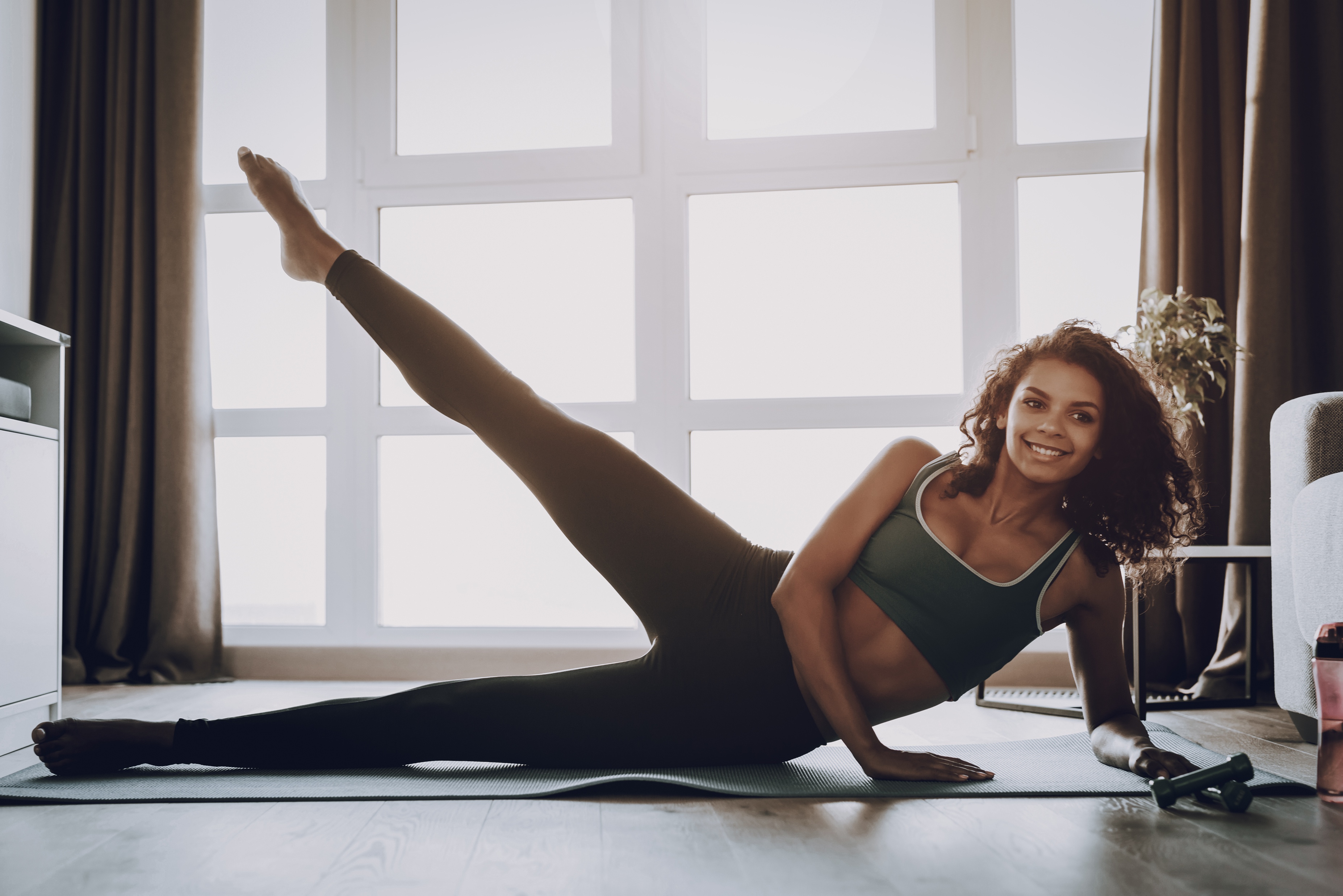 exercise in the morning
When You Wake Up
7
[Speaker Notes: What to do if you feel like you cannot wake when the alarm goes off?
Adjust 15 minutes earlier or later
Change the sound of your alarm especially if it is you phone
Wake the same time every day
Sunlight is better than caffeine to help you wake
Exercising in the morning helps to increase blood flow and oxygen levels]
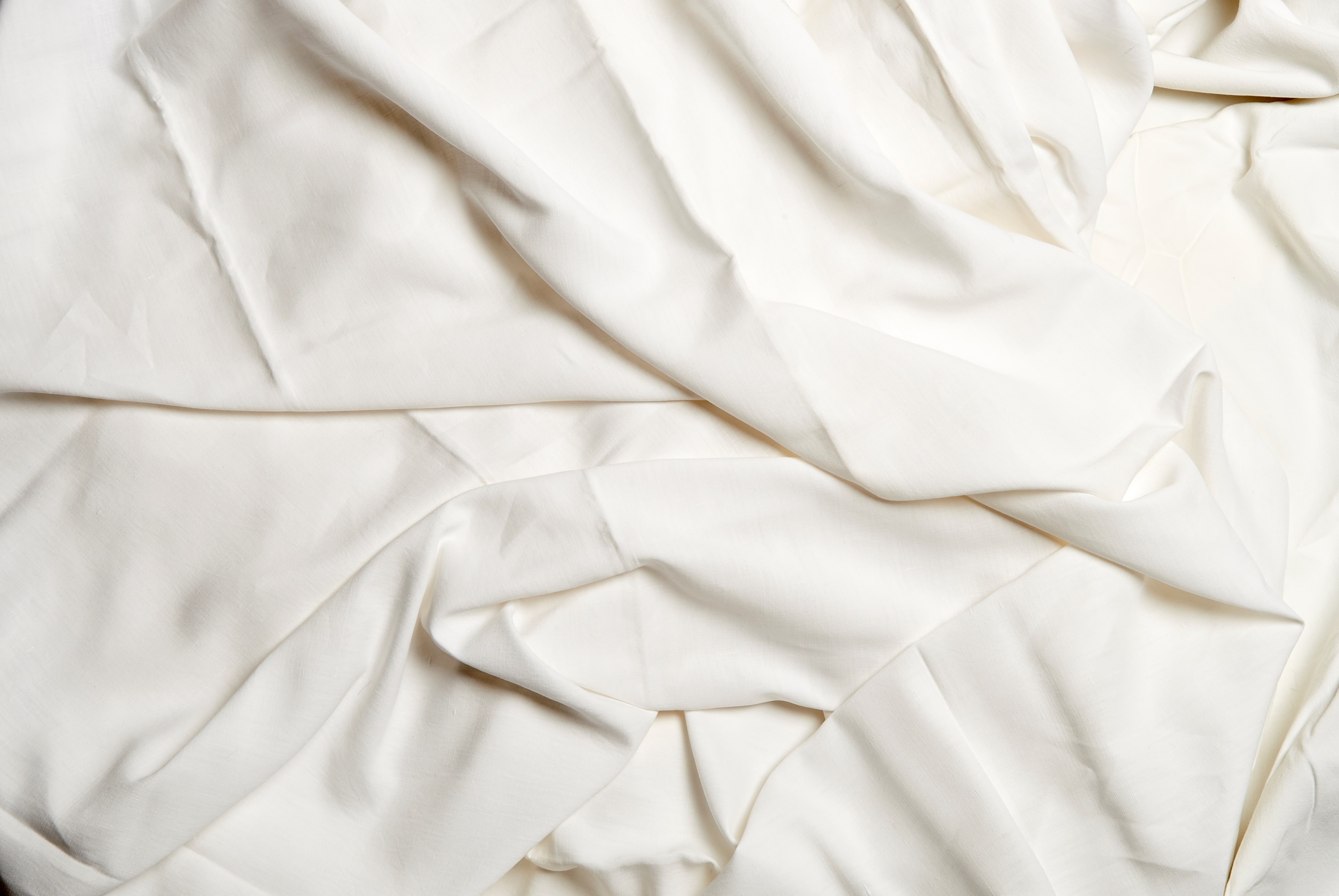 MODULE FOUR
part three
GETTING READY FOR BED
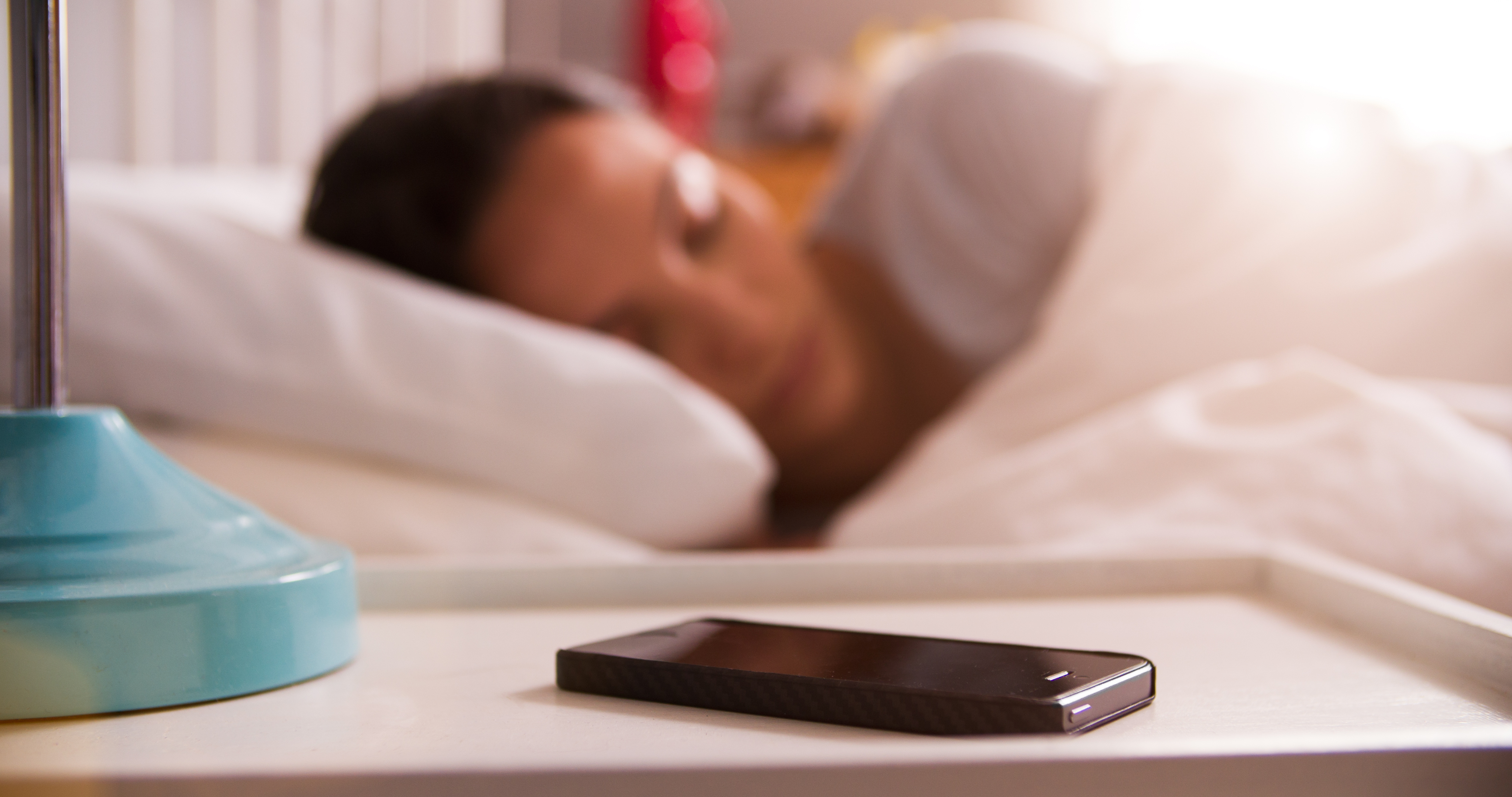 Getting Ready For Bed
turn off the electronics
9
[Speaker Notes: It should always be a process
It should always be the same everyday 
It should always be at the same time every day
Turn off the electronics; they are not your friend
Find something you want to try to help you relax]
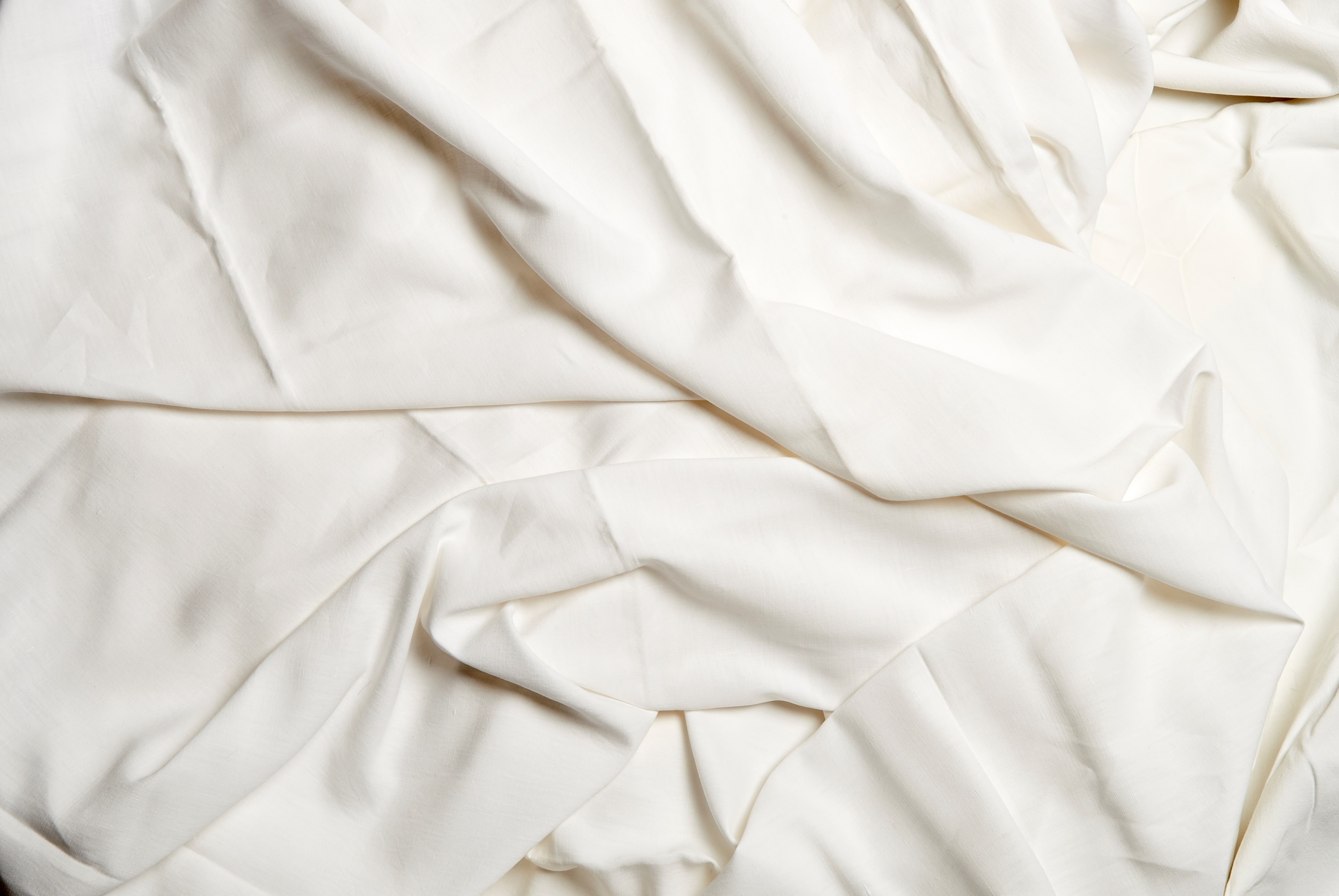 MODULE FOUR
part four
EXPERIMENT
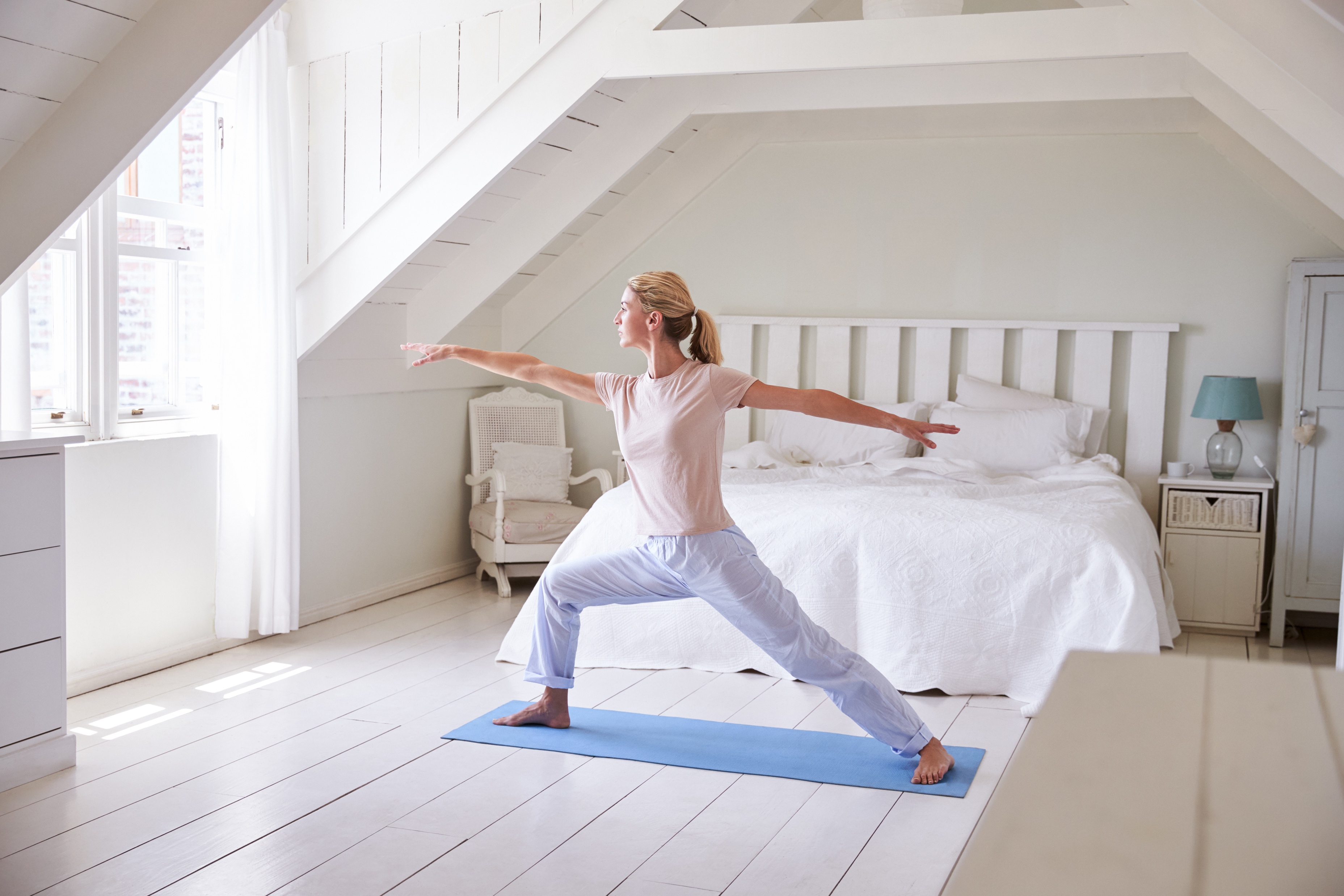 relaxation
20 minutes of yoga
Stretching
Guided relaxation
Progressive relaxation
Diaphragmatic breathing
Reading
Experiment
11
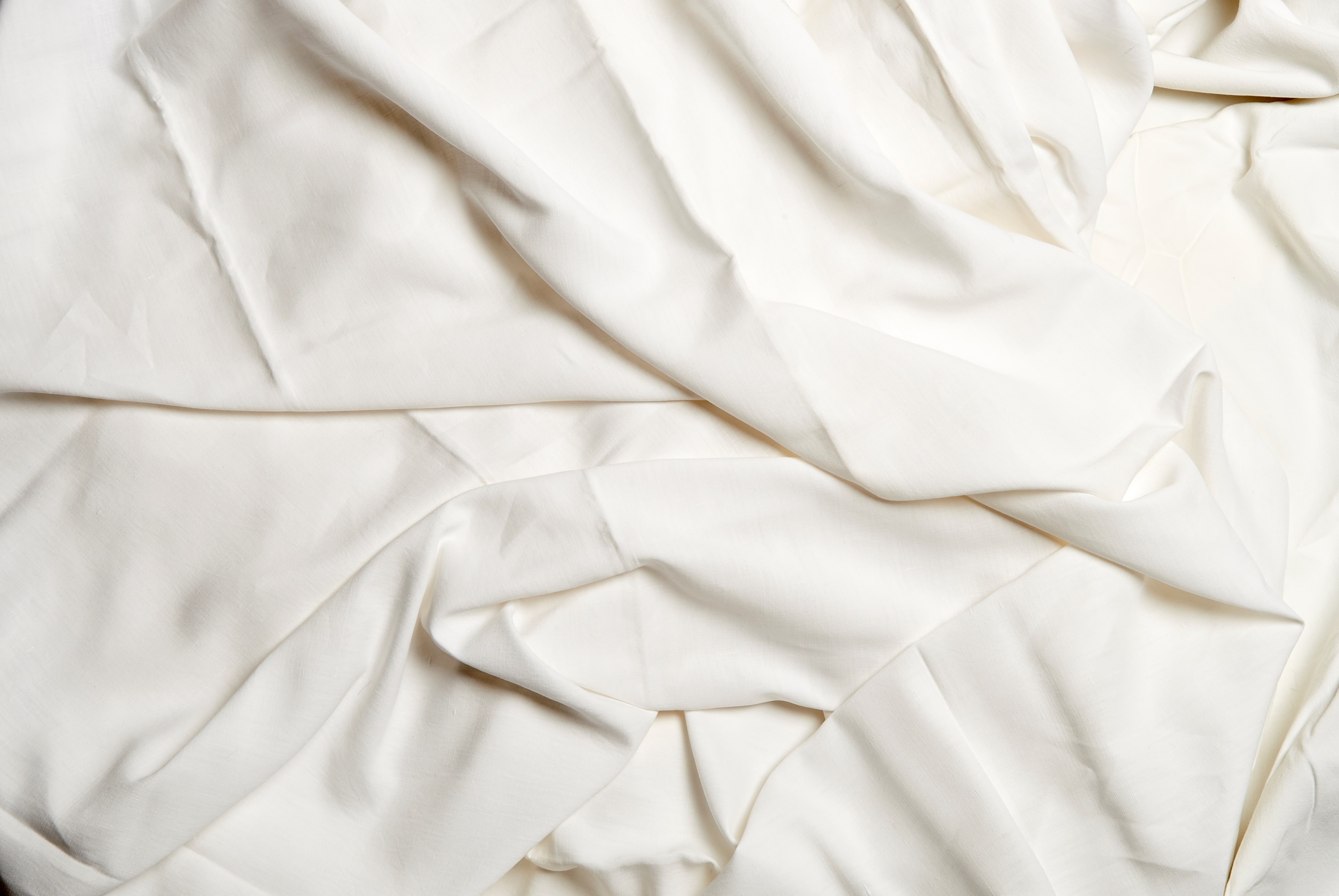 MODULE FOUR
part five
WHAT TO NEVER DO IN YOUR BEDROOM
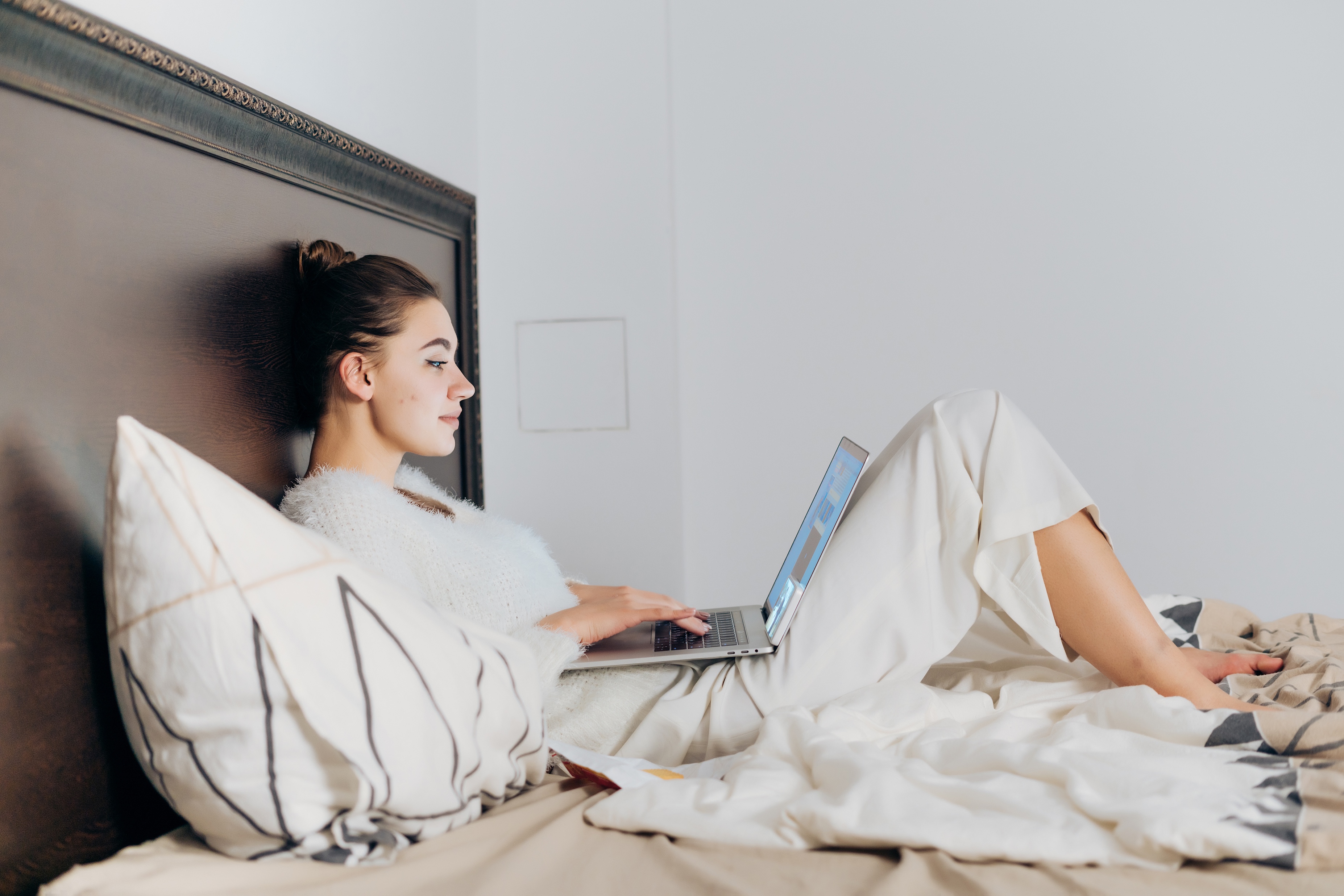 not the place to work
WORK
Watch television
Allow clutter to accumulate
What To Never Do In Your Bedroom
13
[Speaker Notes: WORK
Watch television
Allow clutter to accumulate]
You Are Ready 
For The Next Module
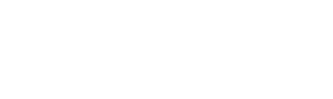